غشاء البكارة
ماهو غشاء البكارة ؟
غشاء البكارة هو غشاء رقيق يسد فتحة المهبل من الخارج، لكنه يسمح في نفس الوقت بنزول دم الحيض من خلال فتحة، أو فتحات صغيرة موجودة به. أو بمعنى آخر، هو غشاء يفصل بين الأعضاء التناسلية الخارجية "الفرج" وبداية الأعضاء التناسلية الداخلية"المهبل". والمهبل هو الجزء الذي يتك خلاله الاتصال الجنسي بدخول عضو الذكر مخترقا غشاء البكارة، مما يؤدي إلى تمزق غشاء البكارة والذي يصحبه نزول بضع نقاط من الدم، وغشاء البكارة هو غشاء تولد به الأنثى، فهو يتكون في الأسابيع الأولى من تكوينها وهي جنين بداخل رحم أمها، وينمو مع نمو الجسم كما تنو باقي الأعضاء.
شكل غشاء البكارة
لغشاء البكارة أكثر من شكل، فإما أن يكون "غرباليا" أي كالمصفاة بأكثر من فتحة، أو "هلاليا" أي علا شكل هلال، أو "حلقيا" أي على شكل دائري، أو "نجميا" أي يشبه شكل النجمة. وبحدوث أو اتصال جنسي يتمزق جزء من غشاء البكارة، ومع استمرار الاتصال الجنسي تتمزق معظم أجزائه، وأما بعد الولادة فيتمزق تماما .
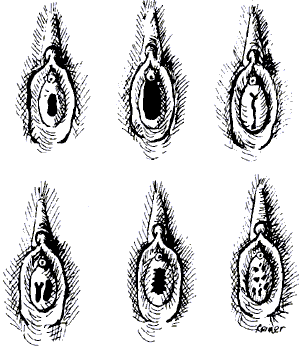 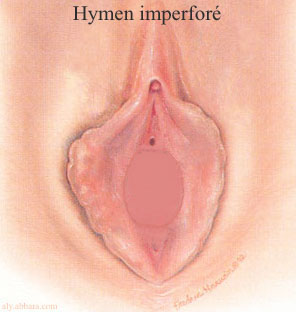 فض غشاء البكارة
يصحب فض غشاء البكارة بعد الزواج الم خفيف ونزول بضع نقاط من الدم، وهذا هو المعتاد. لكن يجب مراعاة أن كمية الدم تختلف من فتاة إلى أخرى، وكذلك قد يختلط هذا الدم مع افرازات المهبل، ومني الزوج فيصبح سائلا يميل إلى اللون البني فلا يظهر بلون الأحمر المعتاد.
وفي بعض الأحيان، قد يحدث نزف دموي مصحوب بالم شديد يستدعي التدخل الجراحي، وغالبا ما تحدث نتيجة تهتك بجدار المهبل، وليس نتيجة تمزق غشاء البكارة نفسه، وفي هذه الحالة، غالبا ما يكون السبب هو العنف في فض الغشاء سواء عن طريق الجماع أو عن طريق فض الغشاء بيد الزوج.
يمكن أحيانا الا يصاحب فض غشاء البكارة نزول أي دم، وكذلك في حالة النوع الحلقي الذي يطلق عليه المطاط، أو في حالة الغشاء السميك الصلب، وفي كلتا الحالتين لا يحدث فض بالفعل للغشاء لأنه لا يتمزق.
الغشاء المطاط :
هذا النوع هو سبب الإشكالات الزوجية، فهو سبب تعاسة وشك الزوج وأيضا تعاسة واستغراب الزوجة، حيث لا يصاحب اختراق هذا النوع عند أو اتصال بين الزوجين نزول أي دم، فالغشاء المطاطي يسمح بايلاج العضو دون نزول دم وذلك لأنه يتمدد مع الاتصال ولا يتمزق، ويبقى سليما تماما دون أي تمزق إلى أن تحدث الولادة، حيث يفض مع نزول رأس الجنين. ويمكن أيضا أن يفض هذا النوع على يد الجراح مع نزول الدم.
لكن نحب أن نشير إلى أن هذا النوع هو نوع غير شائع، كما يمكن إثبات وجوده أو عدمه بالكشف الطبي.
الغشاء السميك الصلب:
هو نوع نادر من غشاء البكارة. وهذا النوع لا يوجد به فتحة لنزول الدم، وبالتالي لا يتمزق بسهولة، بل ولا يسمح بالجماع.
ونظرا لعدم وجود فتحة بهذا الغشاء، فعادة يتم تشخيصه في سن مبكرة، لعدم نزول دم الحيض، أو لوجود مغص شديد ومستمر لعدة أيام من كل شهر.
ويترتب على وجود هذا النوع إحتباس دم الحيض داخل تجويف الرحم، وأحيانا قد يصل الدم إلى تجويف البطن عن طريق قناة فالوب، مما يزيد من حدة الألم، وعلاج هذه الحالة هو إجراء عملية جراحية بسيطة للفتاة، يقوم الجراح بعمل فتحة صغيرة بالغشاء لتسمح بمرور الدم.
هل يمكن أن ترى أي فتاة غشاء بكارتها؟
لا تسطتيع أي فتاة أن ترى غشاء البكارة حتى لو استعانة بمرآة لهذا الغرض. وعموما، لا ننصح أبدا إجراء مثل هذه المحاولة، فقد يتسبب العبث عند فتحة المهبل إلى تمزق هذا الغشاء الرقيق، أو أحيانا إلى اتساع فتحة الغشاء، إذا حاولت الفتاة إدخال إصبعها للداخل، مما قد يؤدي إلى عدم نزول دم عند فض الغشاء بعد الزواج.
هل يمكن أن يتمزق غشاء البكارة دون اتصال جنسي ؟
   في بعض الأحيان يمكن أن يتمزق غشاء البكارة دون اتصال جنسي، كما في حالة سقوط الفتاة على جسم حاد، عند ممارسة بعض التمرينات الرياضية العنيفة، أو في حالة العبث بالأصابع عند فتحة المهبل، أو إذا استخدمت الفتاة جسما غريبا أثنا ممارسة تلك العادة الشاذة والسيئة والتي تعرف بالعادة السرية. ويصاحب تمزق الغشاء في مثل هذه الحالات نزول بعض قطرات من الدم، لكن يجب على الفتاة أن تتأكد من تمزق الغشاء ومن مصدر الدم بعرض نفسها على الطبيب.
هل يمكن أن يحدث حمل رغم سلامة غشاء البكارة ؟
من الممكن أحيانا أن يحدث الحمل دون فض غشاء البكارة أي دون الاتصال الجنسي الكامل، ولكن عن طريق الاتصال الجنسي السطحي. فقد يحدث انقطاع الطمث وبعض الأعراض الأخرى مثل الدوار والغثيان، مما يشير في الذهن إلى وجود حمل، بالرغم من أن الفتاة ليست متزوجة. وفي بعض الحالات الأخرى، قد تكون المفاجأة والدهشة أكثر من ذلك حين يتضح للفتاة أنها حامل بالرغم من حدوث الاتصال الجنسي السطحي وهي بملابسها الداخلية.
فنحب أن نؤكد لكل فتاة أن وجود غشاء البكارة، على حاله، لا يمنع نفاذ الحيوانات المنوية خلاله، فيمكن للحيوانات المنوية أن تتحرك وتتسلل إلى داخل المهبل إذا تم القذف بالقرب من فتحته، أو إذا امتدت يد الفتاة لتحمل جزءا من السائل المنوي ناحية المهبل دون أن تدري، لذلك ، فتجنب حدوث أي اتصال جنسي في فترة "بعد عقد القران وقبل الدخول" شيئ ضروري حتى لا يحدث مالا تحمد عقباه. ومن يدري ربما تبوء هذه الفترة بالفشل فتقع الفتاة في محنة قاسية من جراء تلك العلاقة الجنسية السطحية وبينها وبين زوجها قبل الدخول.
المخاوف السابقة لفض غشاء البكارة ليلة العُرس. 
لا داعي للخوف على الإطلاق من هذه العملية، ففض غشاء البكارة، لا يصحبه سوى الم بسيط وبعض قطرات من الدم، إذا ما تم ذلك برفق من طرف الزوج. ودورك في هذه الليلة أن تحاولي الاسترخاء أثناء الجماع، ولا تبالغي من صعوبة الموقف فكل الزوجات قد مررن من قبلك بهذه التجربة، وتذكري أن احساسك الزائد بالرهبة أثناء الجماع يؤدي إلى تقلص عضلات الحوض مما يؤدي إلى صعوبة الاتصال وبالتالي الى التوتر ومزيد من الرهبة.
وقد يزيد من صعوبة هذا الموقف عدم معرفة الزوجة لزوجها جيدا، مما يشعرها بمزيد من الرهبة والارتباك من مواجهة هذه التجربة. لكنه في الحقيقة مهما كان الموقف وما يحيط به؛ فالأمر لا يحتاج سوى شيئ من الهدوء وضبط الأعصاب، ومن الأفضل أن يتم الجماع بين العروسين دون عنف أو مقاومة وبعد قليل من المداعبة والملاطفة. ولا داعي للإصرار من طرف الزوج، على الانتهاء من مهمته في ليلة الدخلة إذا كان الجو النفسي لا يسمح بذلك، فلا مانع من تأجيل الجماع ليلتين أو أكثر حتى تسود بين الزوجين الطمأنينية والألفة.
بعض الأوهام حول غشاء البكارة
قد يدفع حرص الفتاة الشديد على عذريتها وسلامة غشاء البكارة أحيانا إلى اختلاق الأوهام أو الوسسة التي ترتبط بهذا الموضوع، وقد يكون لها العذر في ذلك لما نشأت عليه، ولما أدركته من قيمة غالية لهذا الغشاء الذي قد يرنبط وجوده بكيانها ووجودها. وقد تشك بعض الفتيات في حدوث تلف بغشاء البكارة من جراء بعض الأمور البسيطة، والتي لا تتعلق نهائيا بسلامة غشاء البكارة، مثل :
   الهرش بأعلى الفخذين.
   وجود إفراز مهبلي برائحة كريهة في الملابس الداخلية.
سقوط الفتاة على ظهرها.
  بل إنه في بعض الأحيان، قد يكون خوف الفتاة من حدوث تلف بغشاء البكارة غير مرتبط بأي مبرر لذلك. فهو خوف لمجرد الخوف. فقد زارت إحدى العيادات الطبية فتاة تشكو من إحساسها من وقت لآخر أثناء فترة الاختبارات من حدوث تلف بغشاء البكارة. ونود التنويه إلى أن تمزق غشاء البكارة لا يمكن أن يحدث إلا عن طريق الاتصال الجنسي الكامل، وفي بعض الحالات النادرة مثل سقوط الفتاة على جسم حاد، أو أثناء ممارسة العادة السرية.